Module 7  English for you and me
Unit 1 Have you ever been to an English corner?
WWW.PPT818.COM
How much do you know English?
English is spoken by more than 400 million people as their first language.
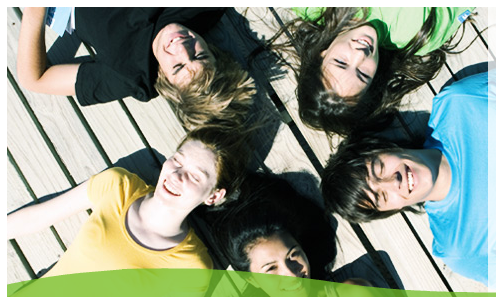 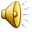 Small Quiz
Let’s do a small quiz to tell the national flags of different countries, and find out the languages spoken in these countries.
in the USA--American
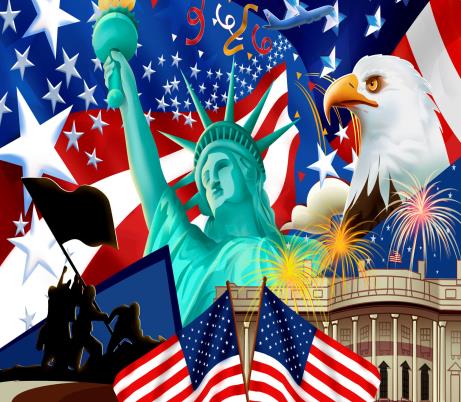 in Great Britain
—English/British
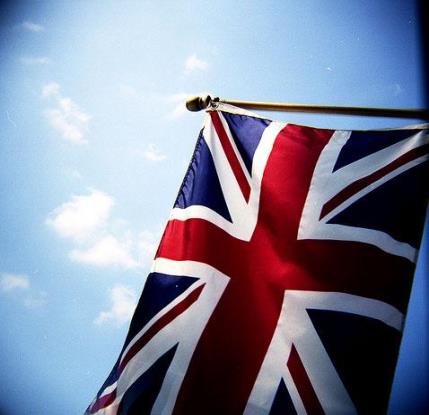 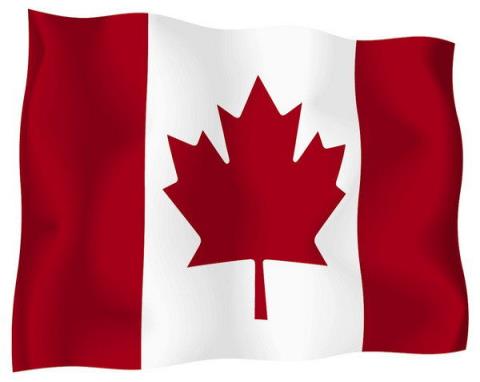 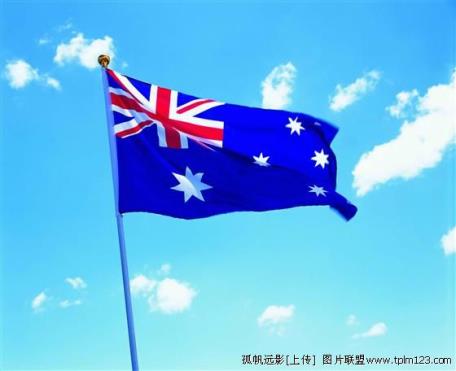 in Canada--Canadian
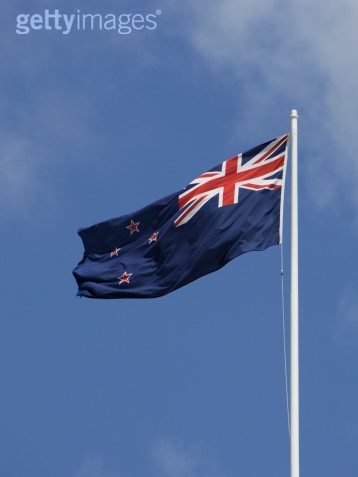 in Australia --Australian
in New Zealand
India
Singapore
Vocabulary and listening
Look at the photo and answer the questions.
Which is more difficult…
1. speaking to your classmates or speaking to people from the UK or the US?
2. doing English exercises or reading English stories?
3. understanding written English or spoken English?
Words and expressions
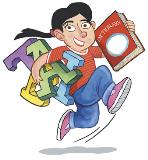 achieve
including
speaker
v. 完成，达到
prep 包括，包含 
n. 说某种语言的人
首字母填空：
1.We can ______（取得）anything by working hard.
2.I‘ve got three days’ holiday ____________ (包括）New Year's Day.
3. Our first s_________ tonight is Mr White.
achieve
including
peaker
Listen and choose the correct answer:
1. How was Tony’s dad made progress in learning Chinese?
   a) He has been to classes  b). He has practised it every day
   c) He did not do anything special
2. According to Tony’s dad, what do you need to do to be good at a foreign language?
  a) You need to be very bright   b) You need to work hard
  c) You need to go to classes
3. What does Tony’s dad think about Chinese?
  a) It is easier than English   b) It is most difficult than English
  c) It is as easy as English
Listen again and fill in the form:
achieved
Tony’s father thinks he has _______ a lot because he have _______ Chinese every day. His _______ is better than it was last year, 
   ______ ______ he hasn’t been to classes. 
             Tony’s father also thinks he has to
 ____ ____ _____. He thinks Chinese is ______ than English, anyway.
practised
level
even  though
make  an  effort
simpler
Now decide who might agree with the following sentences. Write B for Betty and L for Lingling .
B
L
B
B
Complete the sentences in your own words.
1 Some people think English is difficult to learn because ____________________________.
2 You’ll find a lot of fun in learning English if ___________________________________.
3 You can go to an English corner if _____
    ____________________________________.
4 It is good to meet other speakers of English, although ______________________________.
5 Lingling does not have to go to an English corner because _____________________.
they don’t enjoy learning it
you  keep on trying
you want to improve your English
you can’t speak English well
She can speak English with Betty
5. Complete the questions with the correct form of the words in the box.
achieve    progress    require    speaker
1 How much have you ________ this year in English? Have you made much __________?

2 How can you get more practice with English _________ from the UK and the US?

3 What does it _______ to learn English well?
achieved
progress
speakers
require
Work in pairs. Talk about your progress in English. Use your answers in Activity 5
--- Do you think you’ve made any progress in English this year?
--- Yes, I do. I’ve learnt a lot of new words, although…..
Everyday English
I hope……is not that good
我希望
不是那么好
Language points
1. I think I’ve achieved a lot.
     achieve: gain or reach something usually by effort, skill, courage. （通常借努力、技巧、勇气等）获得或达到（某事物）。名词：achievement成就，业绩
achieve a lot 获得很多
 achieve one’s goal 达到某人的目标
通过努力学习，我们可以取得任何成就
By working hard we can achieve anything.

If you work hard, you’ll achieve success.
如果你努力，你就可以获得成功。
2. Some People think English is too difficult and requires too much effort to learn it well.
require too much effort   需要太多的努力/付出
much effort 意为“许多付出”
 require 有两种用法
1. require doing=require to be Vpp 要求被The floor requires washing.2. be required to do sth.表示主语必须（被要求）...如： Students are required to attend classes. 学生必须按规定上课 All passengers are required to show their tickets. 所有乘客都必须出示车票。
3. How much progress do you think you’ve made in English this year?
make (much) progress ：取得(很多)进步
make （great） progress in + 方面 在某方面取得很大进步
我们在英语方面已经取得了很大进步。
We have made great progress in English.
4. I think Chinese will be more and more popular in the future.
more and more+ 多音节形容词原级，表示“越来越… …”
Example:
1. 我们的城市越来越美丽。

2. 汉语变得越来越重要。
Our city is getting more and more beautiful
Chinese is becoming more and more important.
5. You mean, those clubs where people go to practise their English?
you mean “你意思是说……?”， 常用于口语中，用于核实你确实听懂了某人所说的话。例如：
I know what you mean.
What do you mean? In English !
—Do you remember Jane? 
—The woman we met in Scotland, you mean? 
You mean we’re supposed to tell you if we want to leave early?
动词mean在口语中有很多搭配
I’ll take that sandwich away if you
don’t eat it properly —I mean it! (我是认真的)
Yes, I see what you mean. That would be
the best way to do it. (我明白你的意思)
See what I mean? Every time she calls me
up she wants me to do something for her.
 (懂我的意思吗？)
I’m sorry, I didn’t mean it--- it was just a
stupid thing to say. (我不是有意的)
6. I can speak English with you whenever we meet.
whenever adv  (No matter when)
无论什么时候，无论何时
Example:
1. 你到底什么时候回来?

2. 无论你什么时候做这工作，都要按时完成。
Whenever did you come back ?
Whenever you do the work, you must finish it on time.
状语从句：
It’s also the subject that I ‘m best at, although my spoken English is not that good.

2. But if you keep trying, you can make progress quickly and find a lot of fun in learning it.

3. I can speak English with you whenever we meet.
no matter when = whenever 不管什么时候
   whoever不管谁,  wherever不管哪儿 
   = no  matter + 疑问词
连接让步状语从句时，however, wherever ……之类的结构在口语中可用no matter how / where……结构替代。如：
No matter who you are, you should obey the law.
＝ Whoever you are, you should obey the law.
No matter when he comes, he always brings some presents.
＝ Whenever he comes, he always brings some presents.
Wherever you are, you can hear people speaking English.
＝ No matter where you are, you can hear people speaking English.
6. Read and predict which words the 
speaker is likely to stress
English is difficult to learn at the beginning. But if you keep trying, you can make progress quickly and find a lot of fun in learning it. I hope I can continue to make progress next year.
8. Read the paragraph aloud. 
Make sure you stress the important words.
Well, I went to an English corner once, and there were some people who didn’t speak English very well. But they were happy to try, and other people, including some English speaker  from the UK and the USA, were happy to talk to them.